Run time =
Revoicer 
Default Voice
Ministry of the Teacher
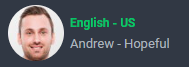 Use ‘Newscaster’ tone for most
Use ‘Unfriendly’ tone for Scriptures
Scripture Voice
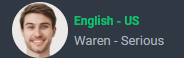 The Office of Teacher
Set Volume to High
Set Speed to Very Slow
Use ‘Friendly’ tone
Female Voice 
(Use ‘Hopeful’ tone)
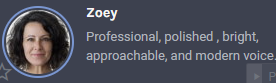 Unit 1References to the office of Teacher in Scripture
2
Holy Scriptures
Acts 13:1 - “Now there were in the church that was at Antioch certain prophets and teachers; as Barnabas, and Simeon that was called Niger, and Lucious of Cyrene, and Manaen, which had been brought up with Herod the tetrarch, and Saul.”
1 Corinthians 12:28 - “And God hath set some in the church, first apostles, secondarily prophets, thirdly teachers, after that miracles, then gifts of healings, helps, governments, diversities of tongues.”
Ephesians 4:11-12 - “And He gave some, apostles; and some prophets; and some, evangelists; and some, pastors and teachers; For the perfecting of the saints, for the work of the ministry, for the edifying of the body of Christ;”
2 Nephi 4:42 - “And it came to pass that I, Nephi, did consecrate Jacob and Joseph, that they should be priests and teachers over the land of my people.”
 Jarom 1:24 - “Wherefore, the prophets and the priests and the teachers did labor diligently, exhorting with all longsuffering the people to diligence, teaching the law of Moses and the intent for which it was given.”
 Alma 10:103 - “And Alma established a church in the Land of Sidom, and consecrated priests and teachers in the land to baptize unto the Lord whosoever were desirous to be baptized.”
Book of Mormon
Alma 14:7-8  - “And now it came to pass that when the king had sent forth this proclamation, that Aaron and his brethren went forth from city to city and from one house of worship to another, establishing churches and consecrating priests and teachers throughout the land among the Lamanites, to preach and to teach the word of God among them.”
Alma 21:25-26 - “Therefore, Helaman and his brethren went forth to establish the church again in all the land, yea, in every city throughout all the land which was possessed by the people of Nephi. And it came to pass that they did appoint priests and teachers throughout all the land, over all the churches.”
Book of Mormon
Moroni 3:3 - “The manner which the disciples, who were called the elders of the church, ordained priests and teachers. After they had prayed unto the Father in the name of Christ, they laid their hands upon them, and said, In the name of Jesus Christ I ordain you to be a priest; (or if he be a teacher;) I ordain you to be a teacher, to preach repentance and remission of sins through Jesus Christ, by the endurance of faith on His name to the end.  Amen.
And after this manner did they ordain priests and teachers, according to the gifts and callings of God unto men; and they ordained them by the power of the Holy Ghost, which was in them.”
Book of Mormon
Section 17:11(a-f) - “The Teacher's duty is to watch over the church always, and be with, and strengthen them, and see that there is no iniquity in the church, neither hardness with each other; neither lying, backbiting, nor evil speaking; and see that the church meet together often, and also see that all the members to their duty, and he is to take the lead of meetings in the absence of the elder or priest, and is to be assisted always, in all his duties in the church, by the deacons, if occasion requires; but neither teachers nor deacons have authority to baptize, administer the sacrament, or lay on hands; they are, however, to warn, expound, exhort, and teach, and invite all to come unto Christ.”
 Section 42:5(a-b) - “And again, the elders, priests, and teachers of this church shall teach the principles of my gospel which are in the Bible and the Book of Mormon, in which is the fullness of the gospel; and they shall observe the covenants and church articles to do them, and these shall be their teachings, as they shall be directed by the Spirit; and the Spirit shall be given unto you by the prayer of faith, and if ye receive not the Spirit ye shall not teach.”
Doctrine and Covenants